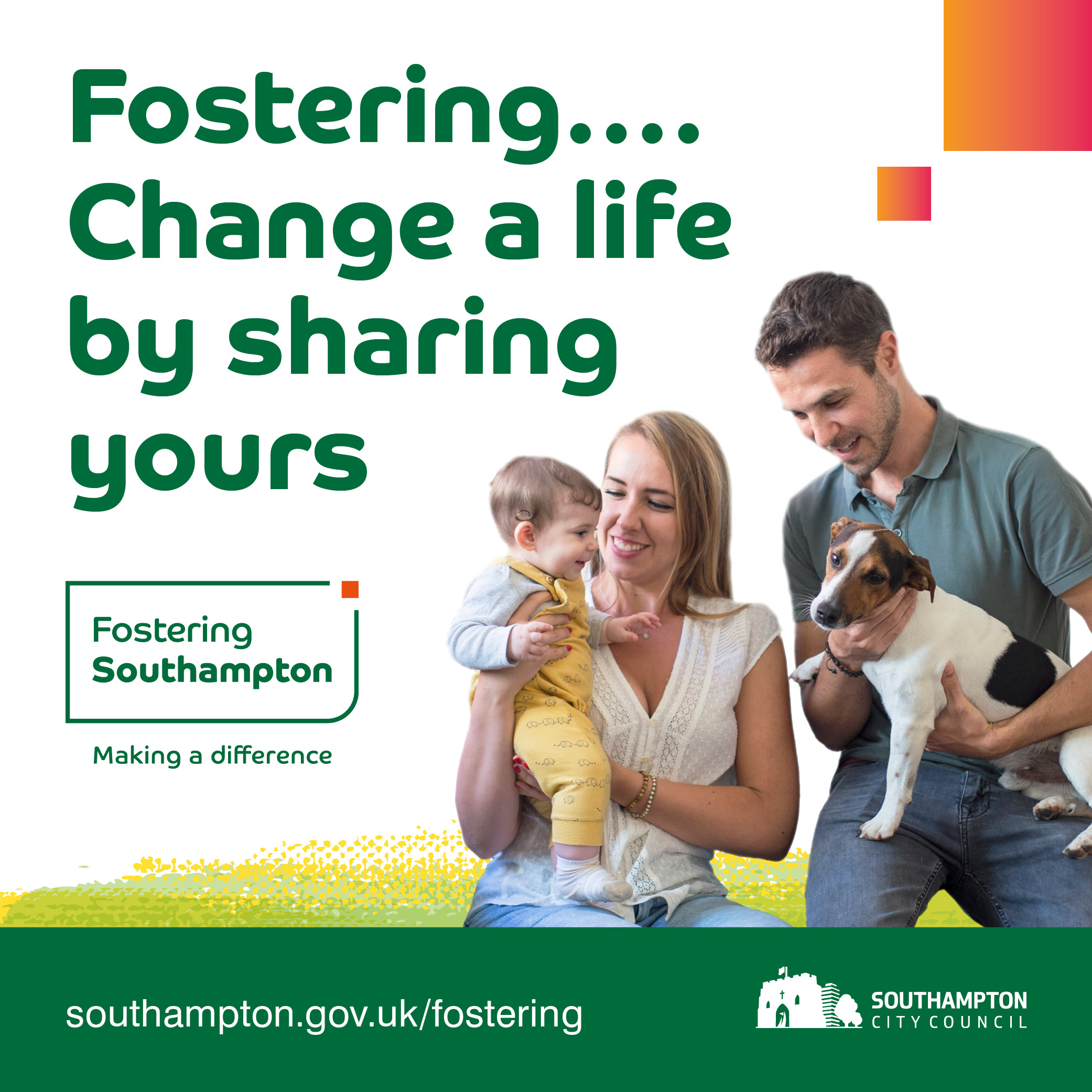 Interested in fostering?
Got a question?
Come and see us!
Saturday 13 July
Southampton
Mela Festival
11am onwards
For details of other events, visit:
www.facebook.com/fosteringsouthampton
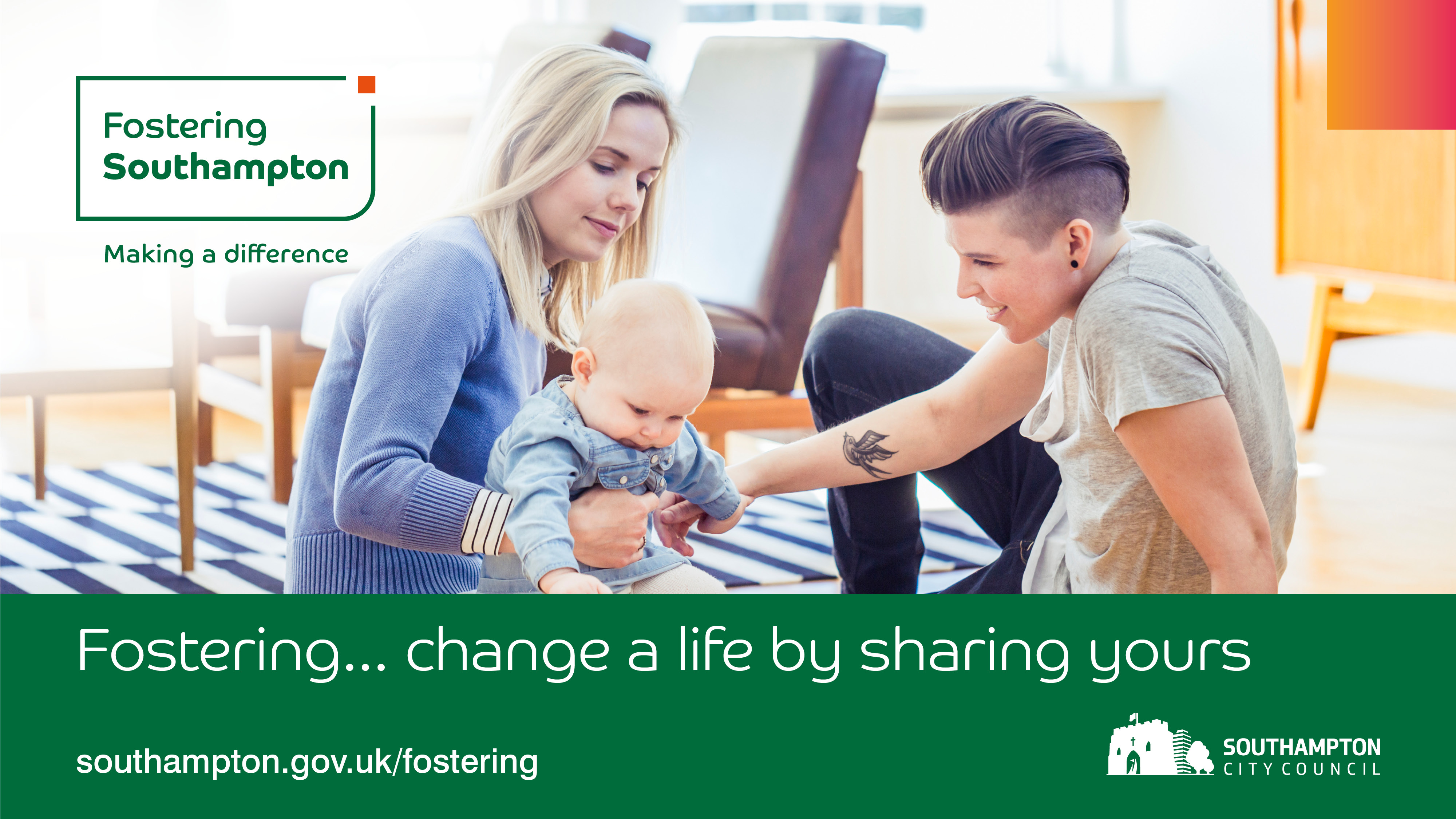 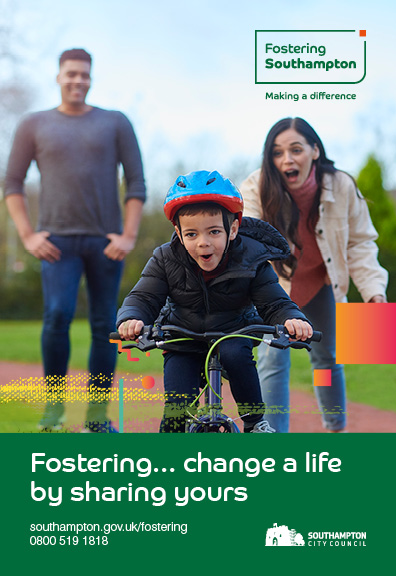 Thinking about fostering?
Got a question?
Come and see us!
Thursday 18 July
Happy Bean Coffee Bar, Bedford Place
2pm - 4pm
For details of other events, visit:
www.facebook.com/fosteringsouthampton
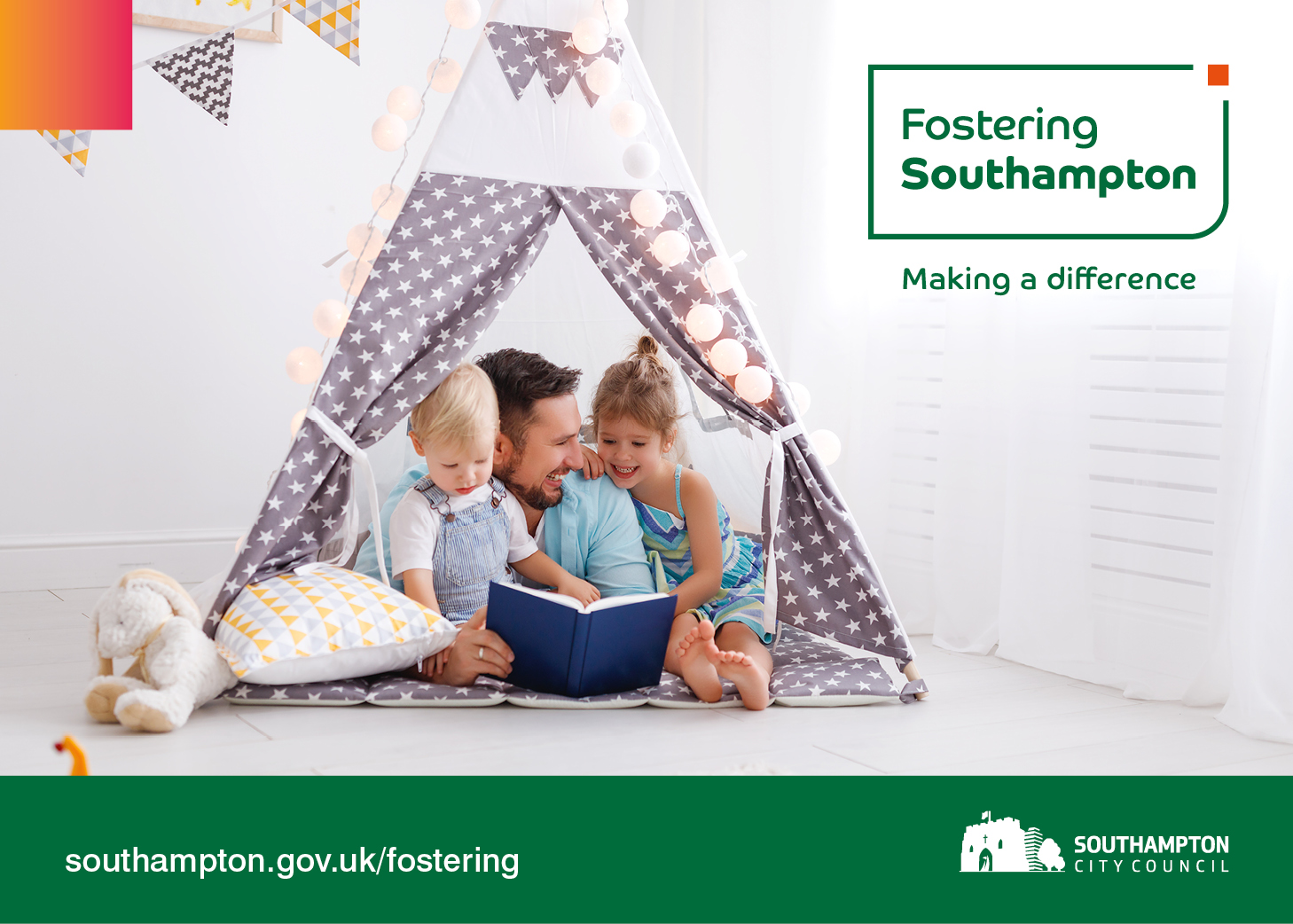 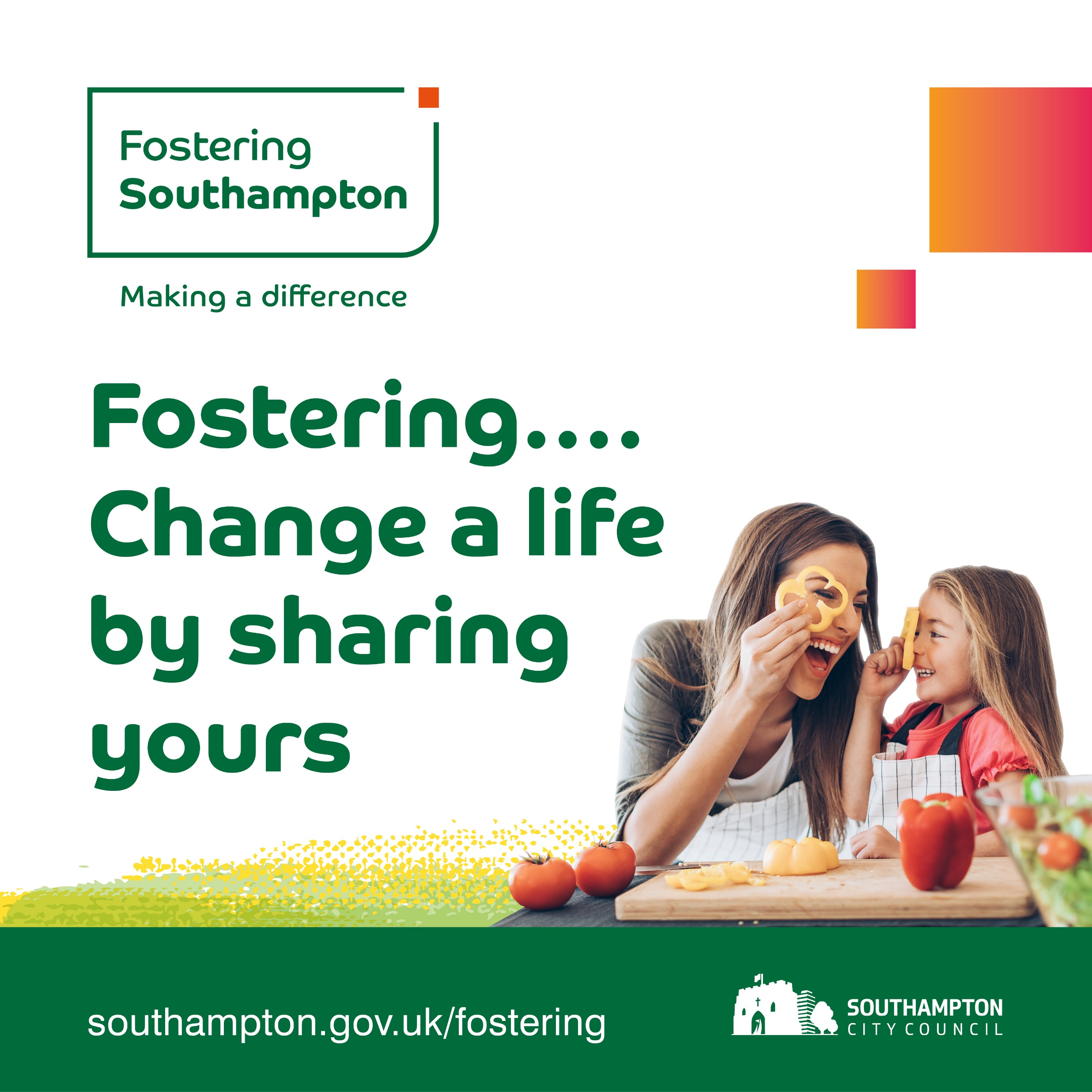 Interested in fostering?
Got a question?
Come and see us!
Thursday 25 July
Longdown Activity Farm
10am – 2pm

Usual admission prices apply
For details of other events, visit:
www.facebook.com/fosteringsouthampton